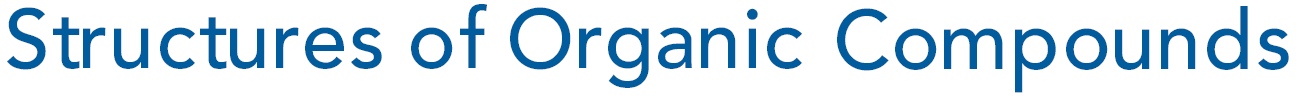 In 1828 Wöhler excitedly reported to J. J. Berzelius, I must tell you that I can make urea without the use of kidneys, either man or dog. Ammonium cyanate is urea!
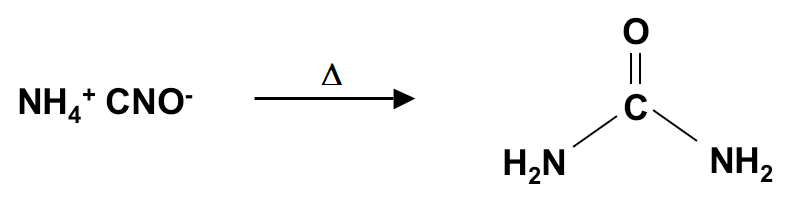 Organic compounds contain carbon and hydrogen or carbon and hydrogen in combination with a few other types of atoms, such as oxygen, nitrogen, and sulfur.
Carbon is singled out for special study because the ability of C atoms to form strong covalent bonds with one another allows them to join together into straight chains, branched chains and rings.
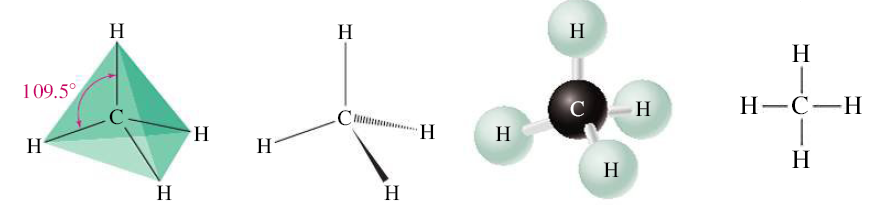 Methane CH4
Hydrocarbons
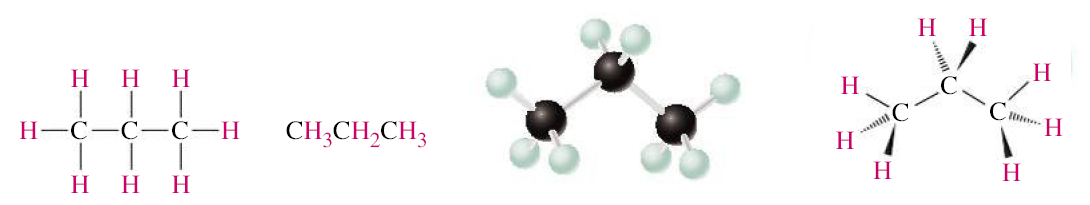 Propane C3H8
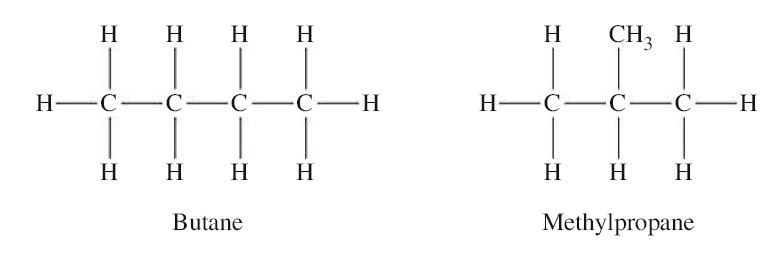 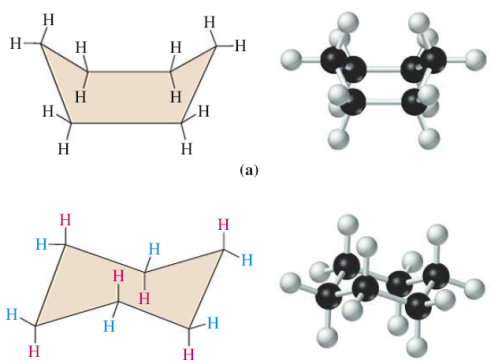 Constitutional isomers
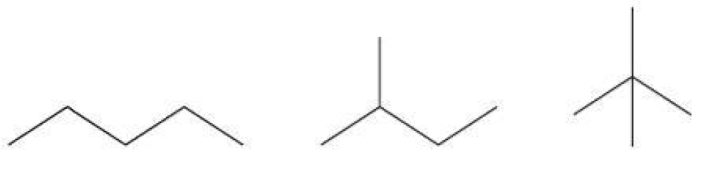 Cyclohexane
Functional Groups: Organic compounds typically contain elements in addition to carbon and
hydrogen. These groupings of one or several atoms called  functional groups
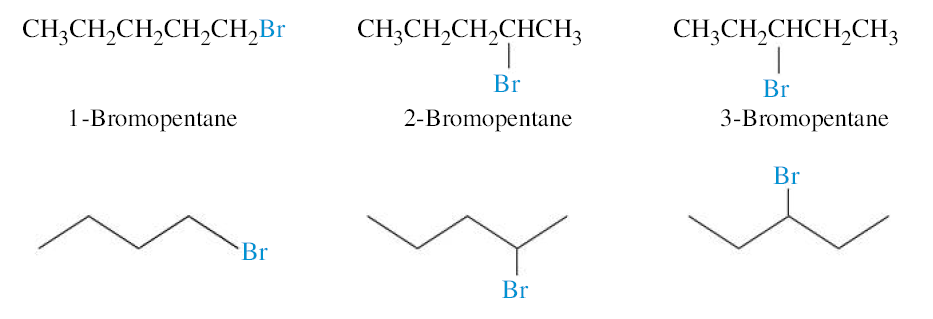 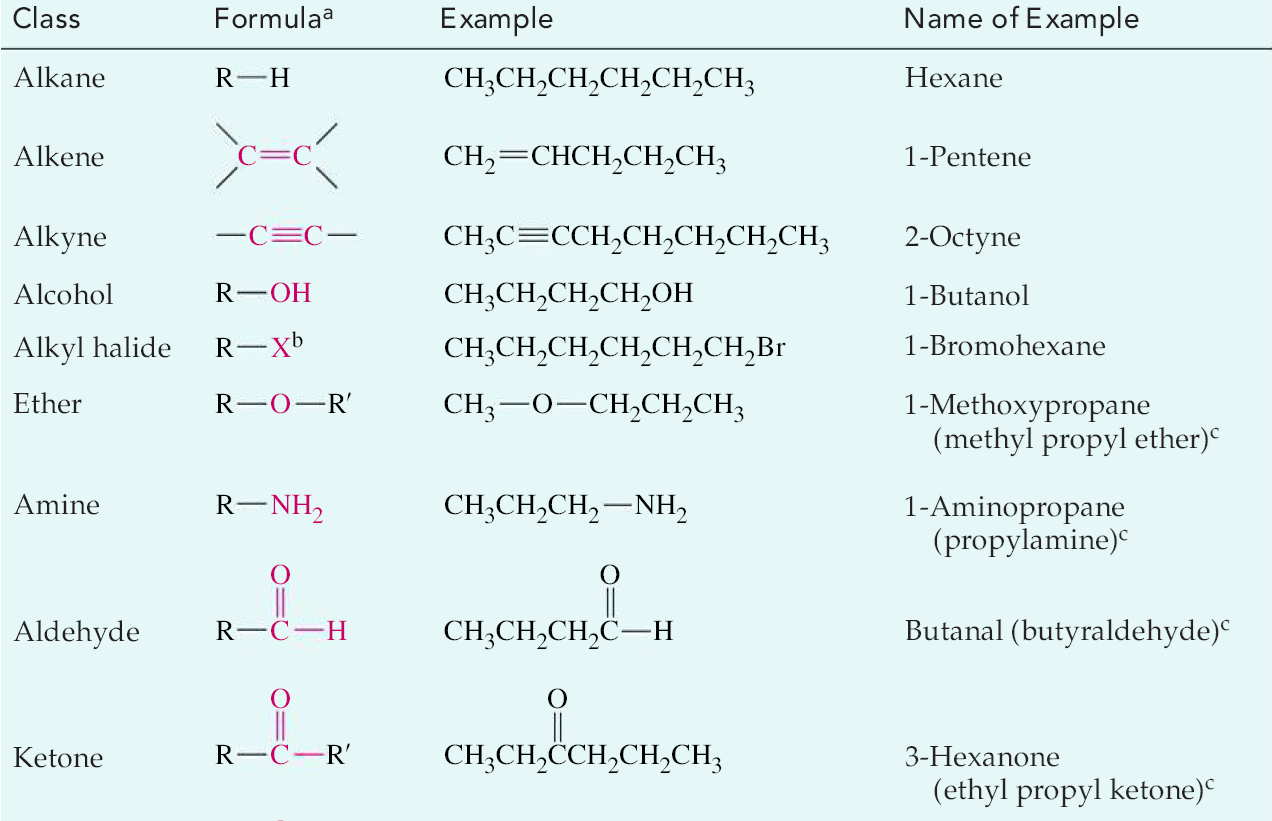 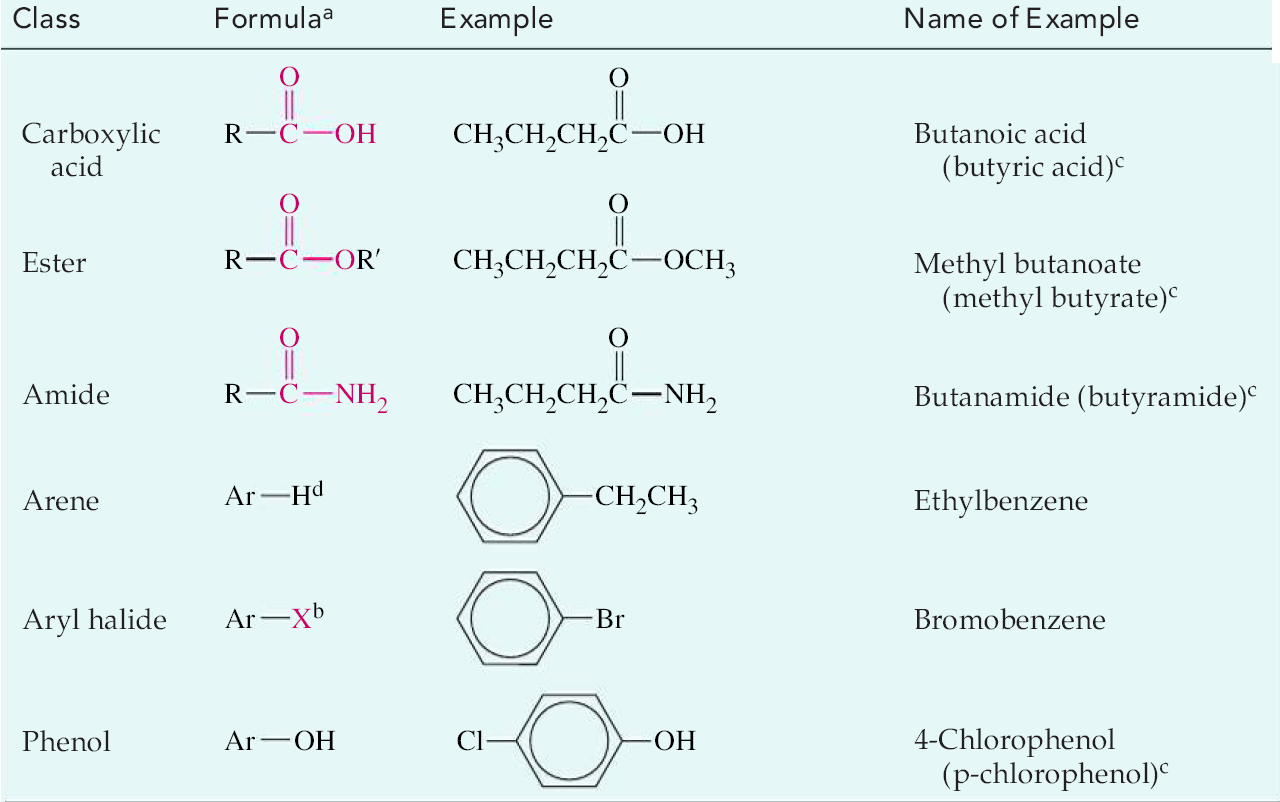 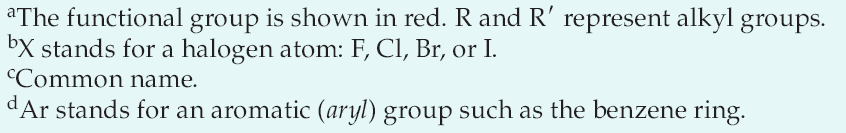 Stereoisomers
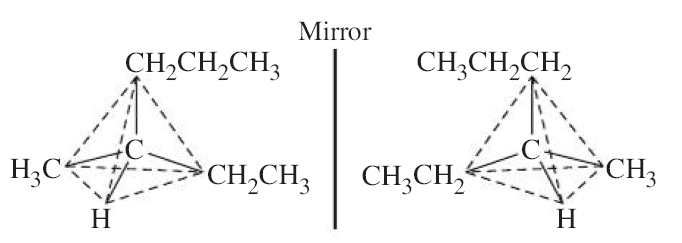 Enantiomers (chiral molecules)
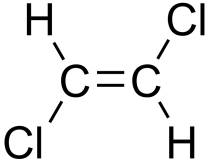 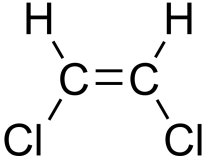 Diastereomers
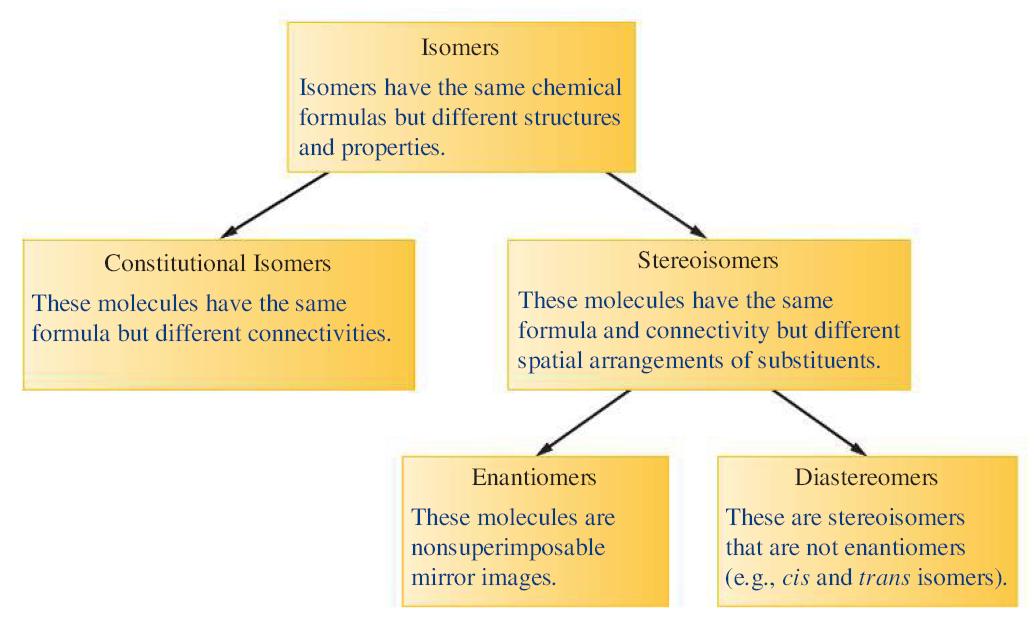 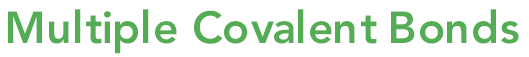 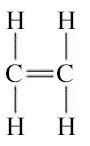 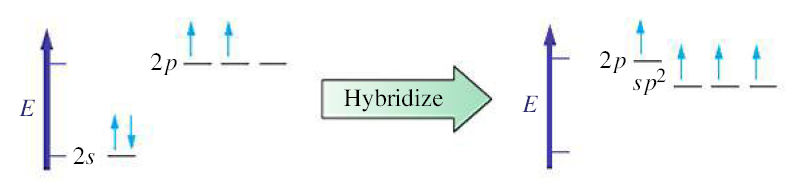 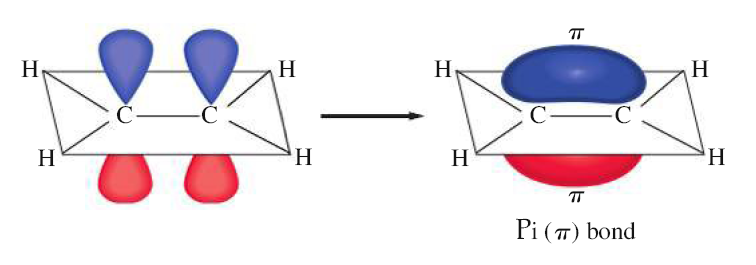 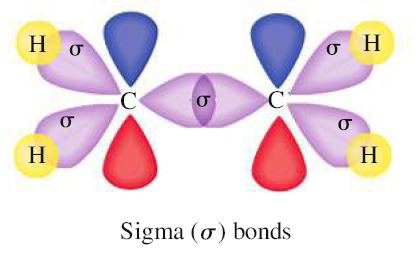 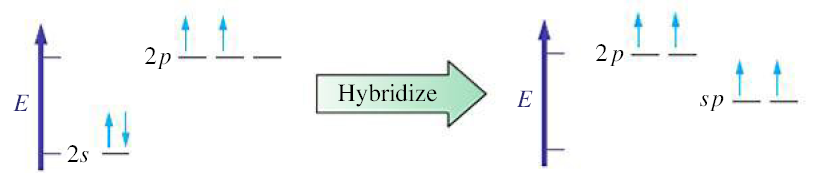 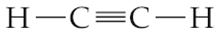 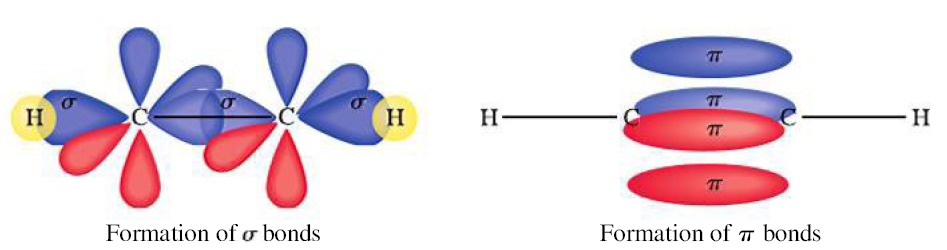 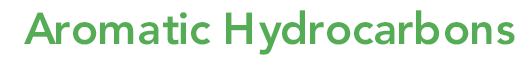 Aromatic hydrocarbons have ring structures with conjugated bonding system (a bonding scheme among the ring atoms that consists of alternating single and double bonds).
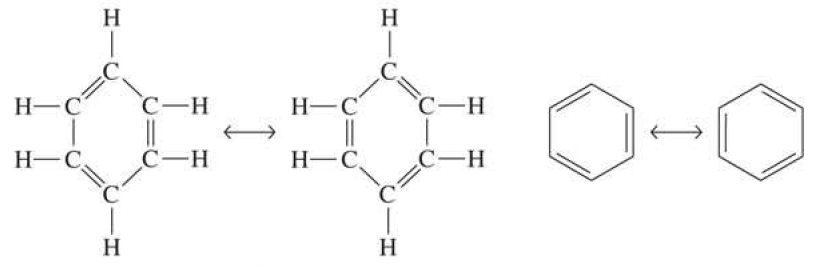 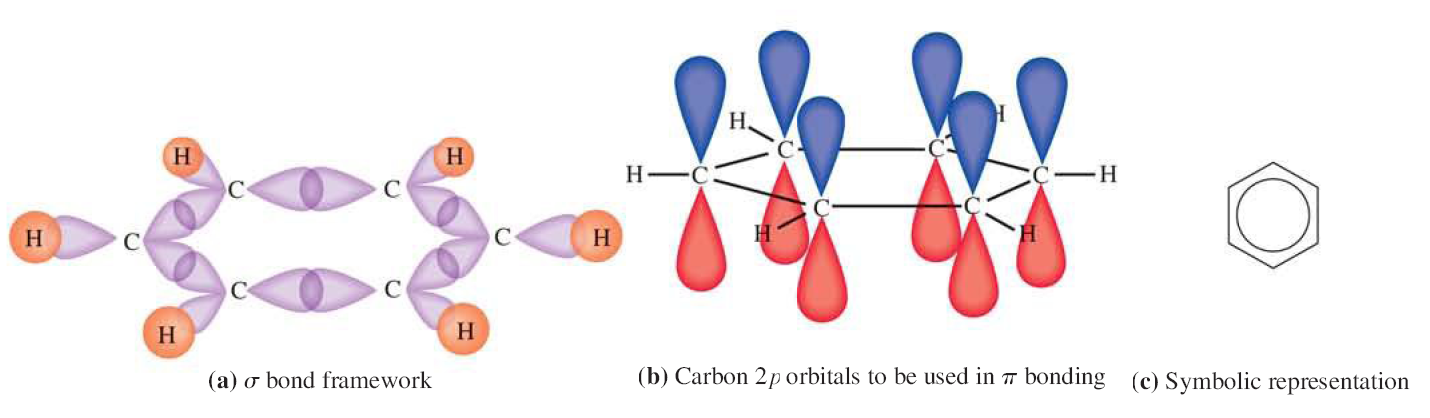 Kinetic and thermodynamic control of the reactions
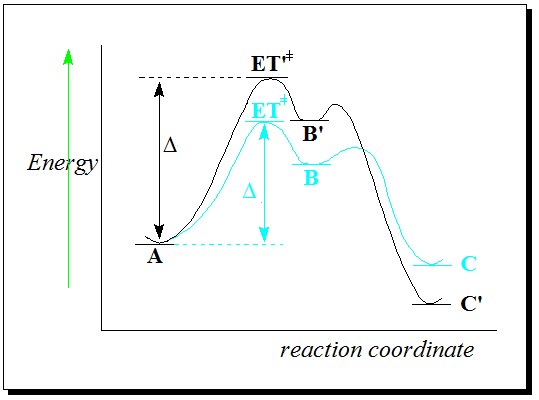 Thermodynamic control: the most stable product (C’) is obtained.
Kinetic control: yields the product that comes up lower barriers (C).
Should we provide a lot of energy thermodynamic control is reached; 
otherwise we will have kinetic control.
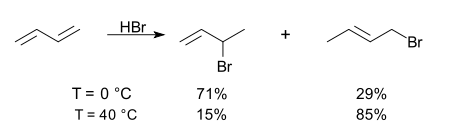 Example: